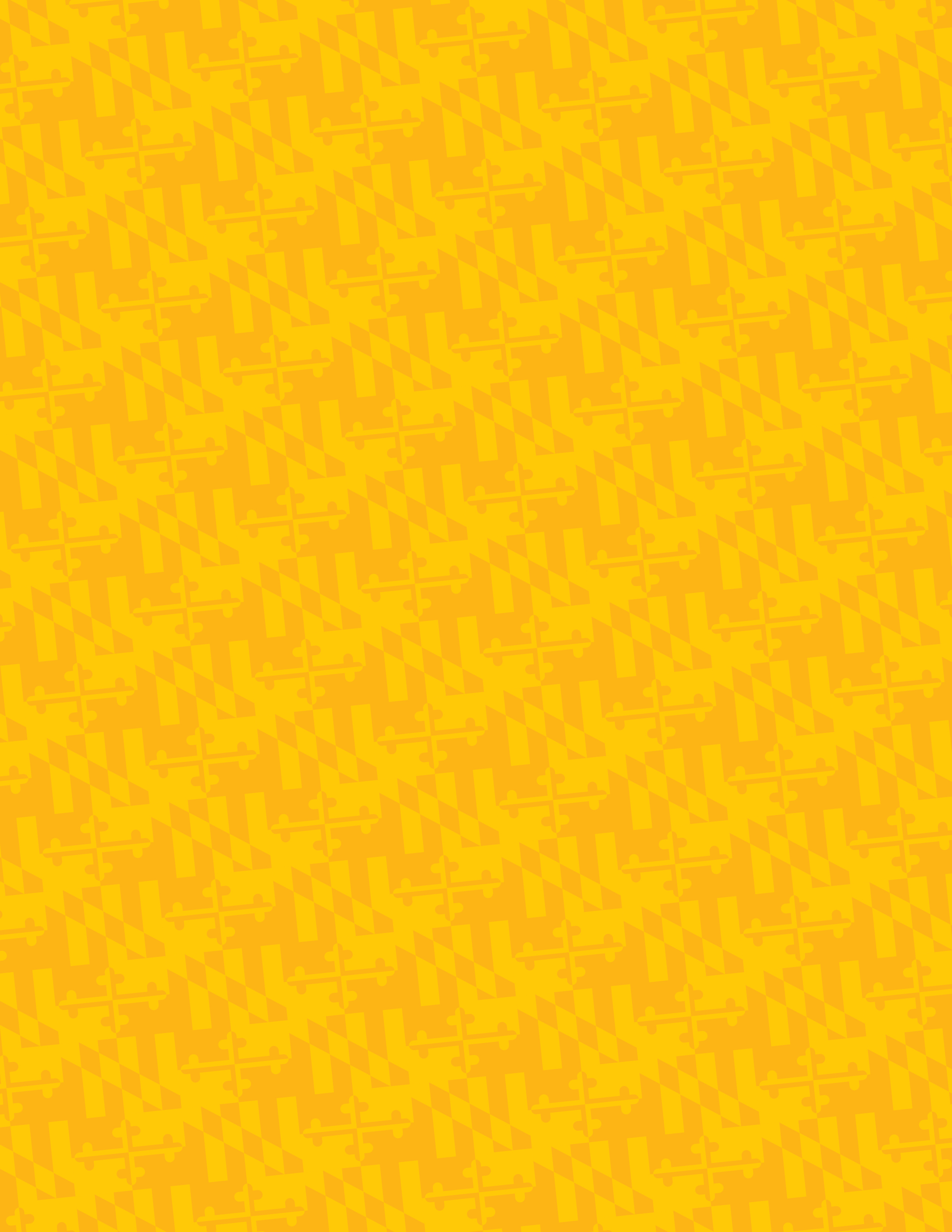 UMBC
Department of Biological Sciences
Visitor Seminar
Ketu Mishra-Goru, Ph.D.

Yale School of Medicine
“Mechanisms and Modeling of Brain Disorders: From brain tumors to mental disorders”

Wednesday, June 1, 2022
12:00pm-1:00pm
Webex

Host: Fernando Vonhoff, Ph.D.
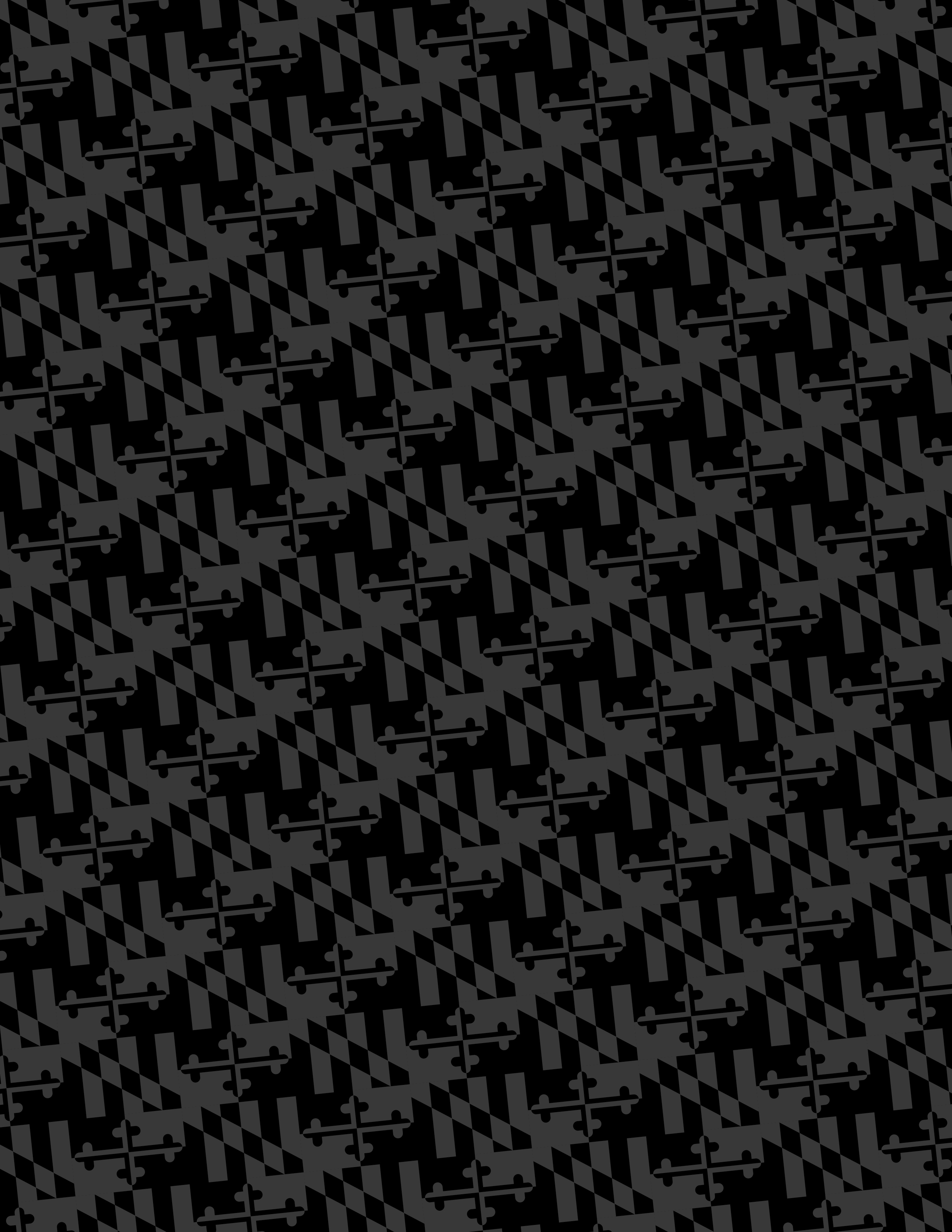 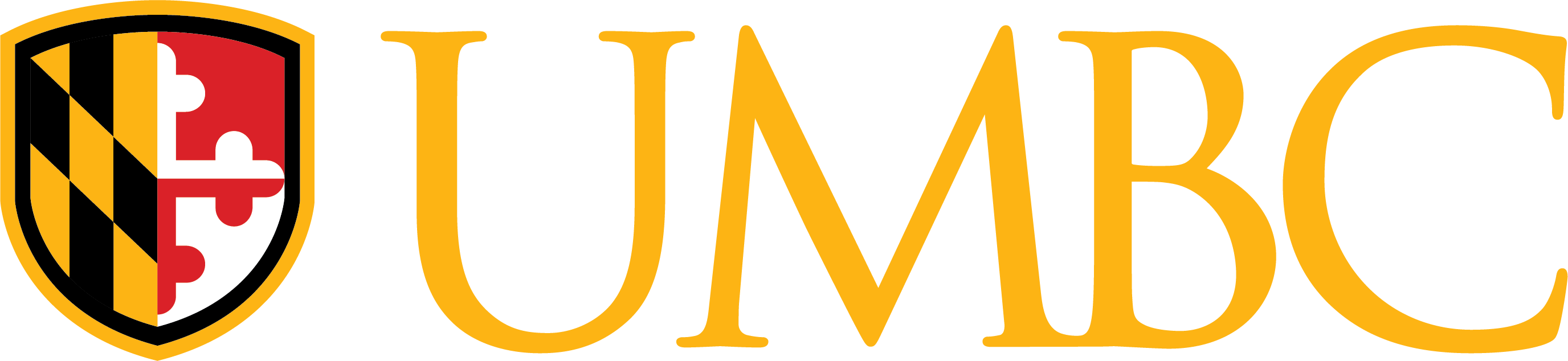